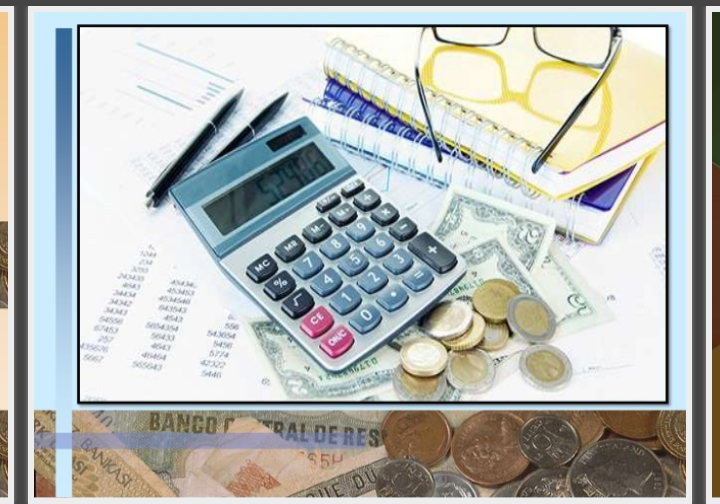 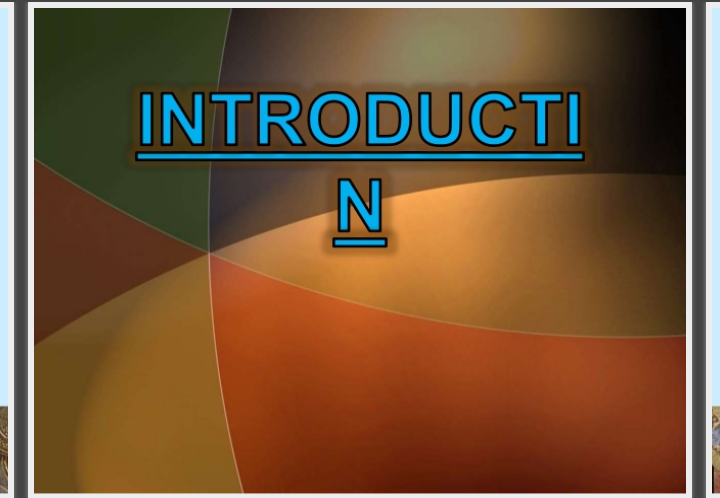 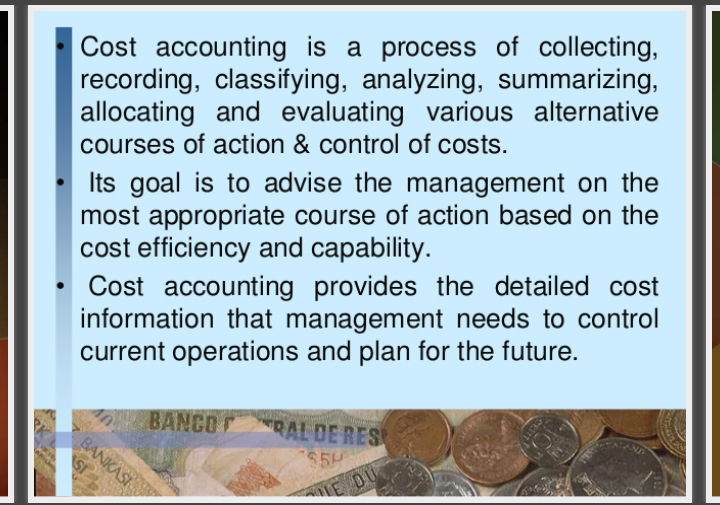 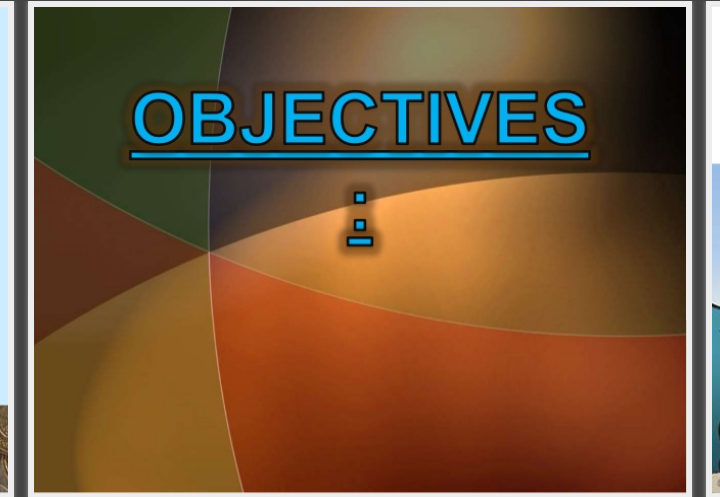 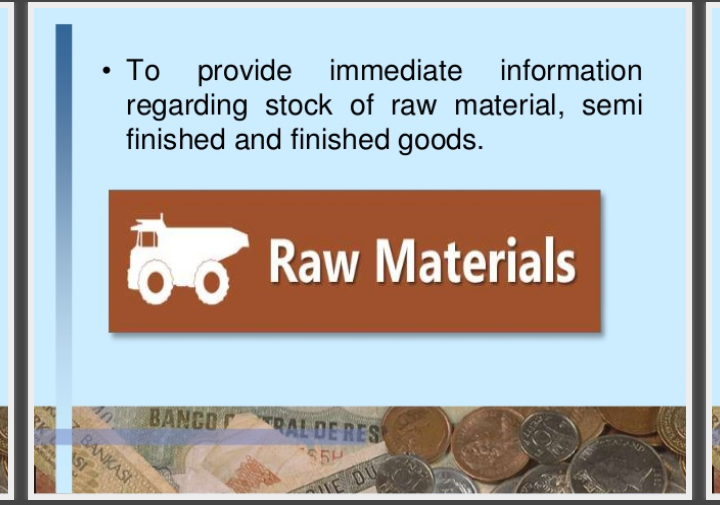 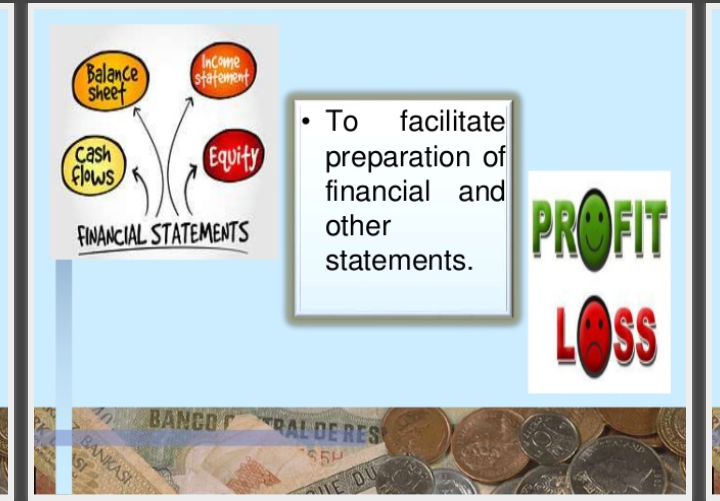 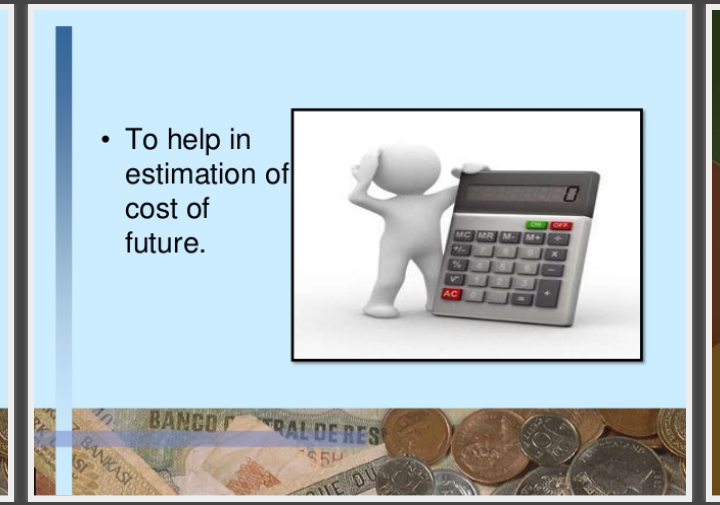 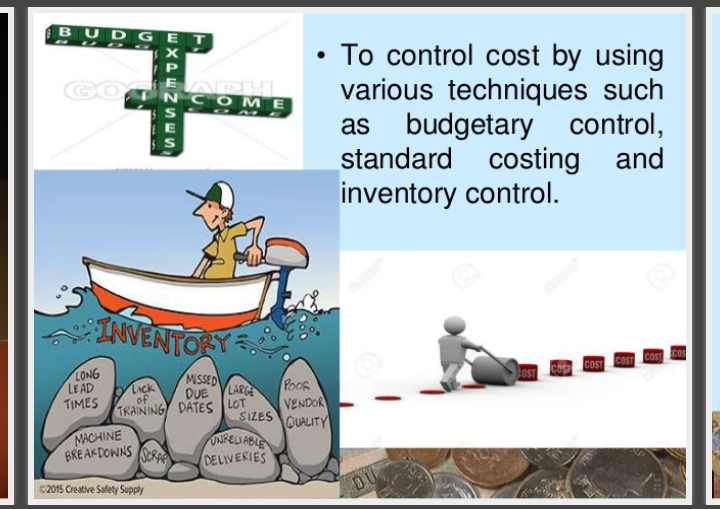 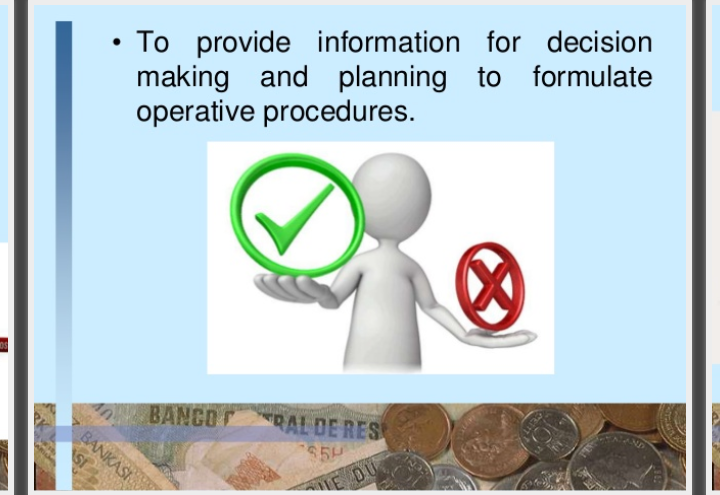 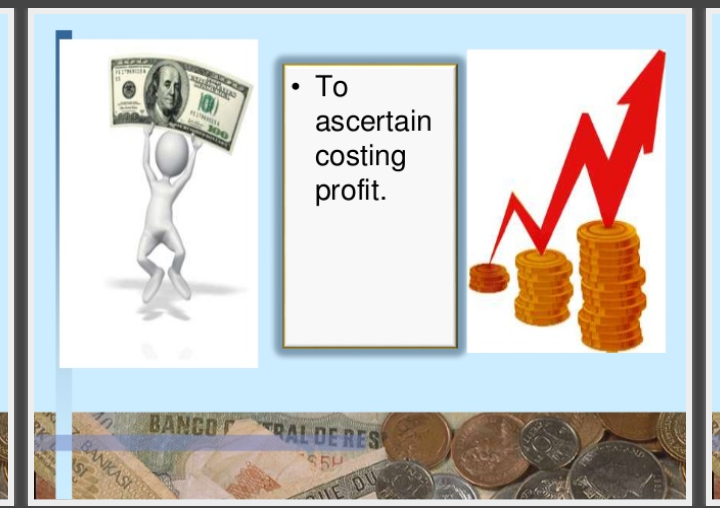 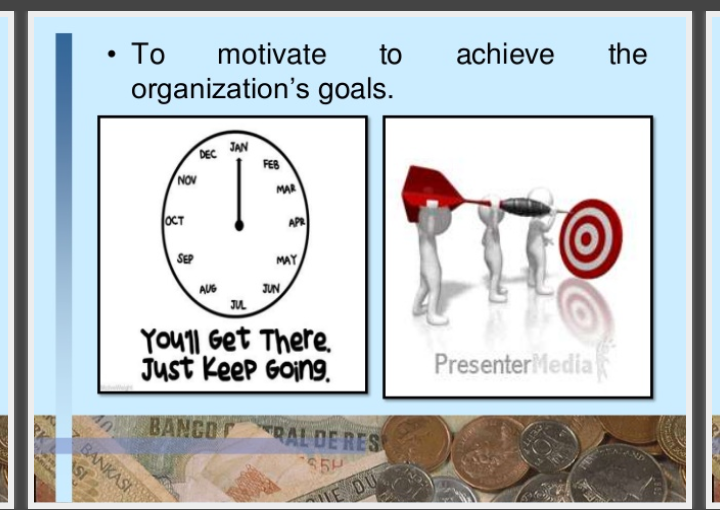 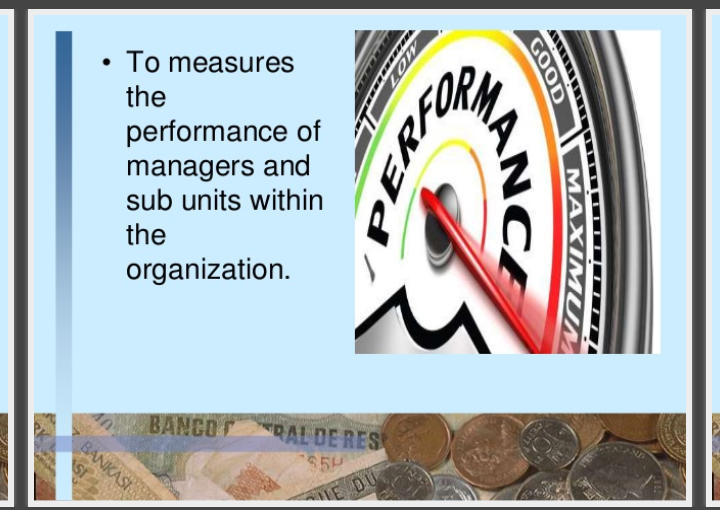 THANK  YOU
Thank You